讲道
在主里喜乐的生命
证道：宋景昌 牧师
经文：腓4:1-9
引言
曾经有一位中学生以「丰裕的物质生活就是最好的生活？」为题，写了一篇文章

其中一段：『生命中除了物质享受外，还有许多有价值的东西，如和谐家庭、真挚友情，都是非常重要的。况且丰裕与否主要视乎个人感受，而人的欲念是无穷无尽的，人往往喜欢比较，即使过着丰裕的生活，但「一山还有一山高」，一旦和别人比较起来就觉得不称意了。
引言
他的结论是：『我相信最美好的生活不能借着丰裕的物质得到，我更相信连人自己也不能说清楚怎样才是最美好的生活。』

以一个中学生的水平，在有限的人生的经验，能写出这样的一个结论，可算是不错的发现了。
腓四1-3 新汉语译本
1因此，我所亲爱所想念的弟兄们，我的喜乐和冠冕，我亲爱的弟兄们啊，你们要这样在主里站稳。

2我劝友阿蝶，也劝循都基，要在主里有同一的想法。

3是的，我的忠实伙伴啊，也求你帮助她们二人；她们曾在福音的工作上与我，与革利免和我其余的同工，一同奋斗。这些人的名字都在生命册上。
腓四4-7 新汉语译本
4你们要在主里常常喜乐！我再说，你们要喜乐！

5要让所有人都知道你们的谦让。主已经近了！

6应当一无挂虑，反而要凡事借着祷告祈求，幷且怀着感谢的心，把你们的需要告诉神。

7这样，神所赐那超乎人所能理解的平安，必在基督耶稣里保守你们的心思意念。
腓四8-9 新汉语译本
8弟兄们，我还有话说，凡是真实的、庄重的、公义的、纯洁的、可爱的、名声美好的，又或者有甚么美德，有甚么值得赞扬的地方，这些事你们都要思量。

9你们从我身上所学习的、所领受的、所听见的、所看见的，这些事你们都要实践出来。这样，赐平安的神就必与你们同在。
腓四1 新汉语译本
因此，我所亲爱所想念的弟兄们，我的喜乐和冠冕，我亲爱的弟兄们啊，你们要这样在主里站稳。
腓四1 新汉语译本
因此，我所亲爱所想念的弟兄们，我的喜乐和冠冕，我亲爱的弟兄们啊，你们要这样在主里站稳。
腓四1 新汉语译本
因此，我所亲爱所想念的弟兄们，我的喜乐和冠冕，我亲爱的弟兄们啊，你们要这样在主里站稳。
腓四2-3新汉语译本
2我劝友阿蝶(Euodia) ，也劝循都基(Syntyche)，要在主里有同一的想法。

3是的，我的忠实伙伴啊，也求你帮助她们二人；她们曾在福音的工作上与我，与革利免和我其余的同工，一同奋斗。这些人的名字都在生命册上。
同心带来的喜乐
保罗没有偏坦任何一方，肯定两位姊妹在福音事工上同样都有贡献。

保罗所关心的却不是要仲裁、要定谁是谁非、要公平解决；而是要劝导两位姊妹在事奉上「要在主里要同心」(V2)，

这样，事奉的果效就会更大，事奉就更喜乐。因此，保罗提请教会同工出面劝勉她们，双方都学习单单转向基督。
同心带来的喜乐
人与人之间因着性格与做事的方式的不同，而做成人事冲突的情况，可以是屡见不鲜的。

无论彼此间是什么关系，人事冲突可以出现在任何年龄与职份的人身上。
同心带来的喜乐
从另一个角度，保罗提醒腓立比的信徒，他们的名字已经写在生命册上，神记念我们在地上的一切工作。

因此，竭力保守教会的和睦、合一，是信徒在建造教会中要追求的事情。

教会能有一个同心、合一的事奉生命，必定能为教会，为整个信仰群体，带来的无限喜乐的生命动力。
腓四4-7 新汉语译本
4你们要在主里常常喜乐！我再说，你们要喜乐！

5要让所有人都知道你们的谦让。主已经近了！

6应当一无挂虑，反而要凡事借着祷告祈求，幷且怀着感谢的心，把你们的需要告诉神。

7这样，神所赐那超乎人所能理解的平安，必在基督耶稣里保守你们的心思意念。
靠主祷告而喜乐
然而，保罗却向腓立比教会重申说：要在主里常常喜乐！我再说，你们要喜乐！

保罗纵使被囚禁，仍然可以处之泰然，可以「常常喜乐」！因为保罗知道，他的秘诀就是借着祷告交托他的困难。

地上所有的快乐都不能持久、都可能变味，只有「靠主喜乐」（三1）、以主为乐，才有可能「常常喜乐」。
靠主祷告而喜乐
今天，为什么仍然有许多基督徒喜乐不起来？

劳苦愁烦似乎是现代人生活的写照，保罗却说：
   「应当一无挂虑」。

在这样忙碌又充满压力的社会里，怎么可能
     一无挂虑呢？
靠主祷告而喜乐
保罗提醒我们「应当一无挂虑」的两个原则，

首先，借着祷告交托。

其次，倚靠圣灵的引导
靠主祷告而喜乐
李文斯顿 (David Livingstone 19/3/1813 — 1/5/1873)

被称为非洲之父，是全世界最伟大的宣教士之一

（中国有戴德生，印度有克利威廉，而非洲有李文斯顿）
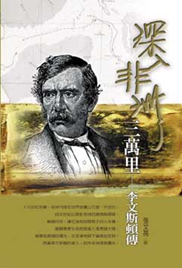 靠主祷告而喜乐
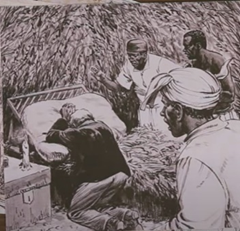 李文斯顿一生他不单是把福音带入非洲的内陆地方，建立布道所；

他更唤醒世界注意到非洲奴隶贩卖的悲惨，最终英国议会于1833年8月28日通过废除奴隶制法令。
1873年5月4日的早晨，人们发现李文斯顿跪着祷告时过世了，回到父的怀中。

耶稣基督的爱，赐与他很多的生活力量。他的使命都是在喜乐和快乐中完成的。
靠主祷告而喜乐
弟兄姊妹，我们在生活中是否仍然有不少挂虑与重担呢？是工作？是经济？是人际间的关系？

也许我们过去为这些事情祷告了很多次，但大都是只停留在「向神诉说」的阶段，不断向神说，重复向神说，甚少进入安静「听神说」、「让神的灵引导」的阶段。
靠主祷告而喜乐
我们可能没有这些伟大的宣教士对神那大的信心，常常靠主祷告，然而，这岂不都是我们学习的好榜样！

因为他们深深知道，无论他们面对怎样的境，神的恩手会保护、会承托他们，使他们能以感恩、喜乐的心去面对。
靠主祷告而喜乐
高雄六龟  山地育幼院的故事

诗歌《那双看不见的手》
虽不见你，触不到你，但是我知，你正在对我低语。
喔主耶稣！喔主耶稣！我深知道你一直就在这里。
是你的手，钉痕的手，重新抚慰，我那破碎的心田。
是你声音，温柔话语，再度填满我心灵中的饥渴。
靠主祷告而喜乐
弟兄姊妹，这些孤儿经历到全然依靠神，经历神与人的关爱，永恒的盼望填满了破碎的心灵，生命充满了喜乐。

当我们学习这些宣教士对神的信心，也要学习这些孩子单纯的依靠神，靠主祷告，践行耶稣基督的教导，得着从神而来的平安喜乐。
腓四8-9 新汉语译本
8弟兄们，我还有话说，凡是真实的、庄重的、公义的、纯洁的、可爱的、名声美好的，又或者有甚么美德，有甚么值得赞扬的地方，这些事你们都要思量。

9你们从我身上所学习的、所领受的、所听见的、所看见的，这些事你们都要实践出来。这样，赐平安的神就必与你们同在。
腓四8-9 新汉语译本
8弟兄们，我还有话说，凡是真实的、庄重的、公义的、纯洁的、可爱的、名声美好的，又或者有甚么美德，有甚么值得赞扬的地方，这些事你们都要思量。

9你们从我身上所学习的、所领受的、所听见的、所看见的，这些事你们都要实践出来。这样，赐平安的神就必与你们同在。
践行基督的喜乐
保罗是在说，我们要留意我们每天的思想，刻意不去沾染污秽、远离一切的恶事，思念神所定美好的事。

我们可以从圣经，神的话语洁凈我们的心思意念；在圣经中，神常常鼓励我们思想神的话语。

诗一篇提醒我们：「惟喜爱耶和华的律法，昼夜思想，这人便为有福。」
践行基督的喜乐
我们生活在一个充斥着暴力、淫秽、邪恶的事的世界中，难以避免不小心，就接触到了这些宣扬属世价值观的频道。所以，我们要警醒，对于世界上已知是邪恶的，不去看、不去听，更不要去学。

反而，保罗以极强的自信劝勉我们，要以他自己为榜样，行出在他身上所学习到、所听到、所看到的。因为保罗自己效法基督。若我们能够如此行，活出基督，保罗说，「赐平安的神必与你们同在」。
践行基督的喜乐
让我们紧记耶稣基督的受难与复活，再次思想耶稣基督的救赎恩典，我们也因着这恩典，知道救恩的奥秘

借着我们勤读圣经，默想圣经，深化我们对耶稣基督救恩的认知，践行耶稣基督的教训

我们也因此可以过一个充满盼望与喜乐的生命。
总结
在第腓立比书的三章，保罗呼吁腓立比教会的弟兄姐妹效法自己，不靠肉体，认定目标，「忘记背后，努力面前，向着标杆直跑」。

在第四章中，保罗特别鼓励弟兄姐妹们在日常生活、属灵生命和教会服事的层面如何靠主常常喜乐，效法保罗的心志，实践信仰。

盼望我们透过恒常的读经及祷告生活中，得着在基督里靠主喜乐的秘诀，活出不一样的人生。